23-15 Ultra Heat Resistant Primer
Surface Preparation & Coatings
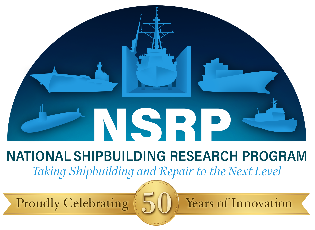 1
Previous Study at FMM
Vertical plate (simulating bulkhead) to be welded to the top of the plate
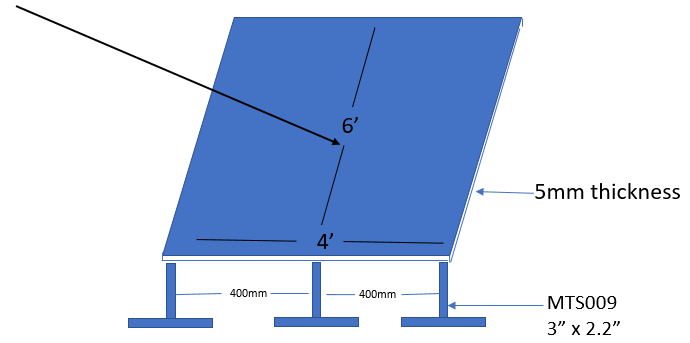 Fincantieri Marinette Marine Proprietary and Competition Sensitive Information
2
Previous Study at FMM
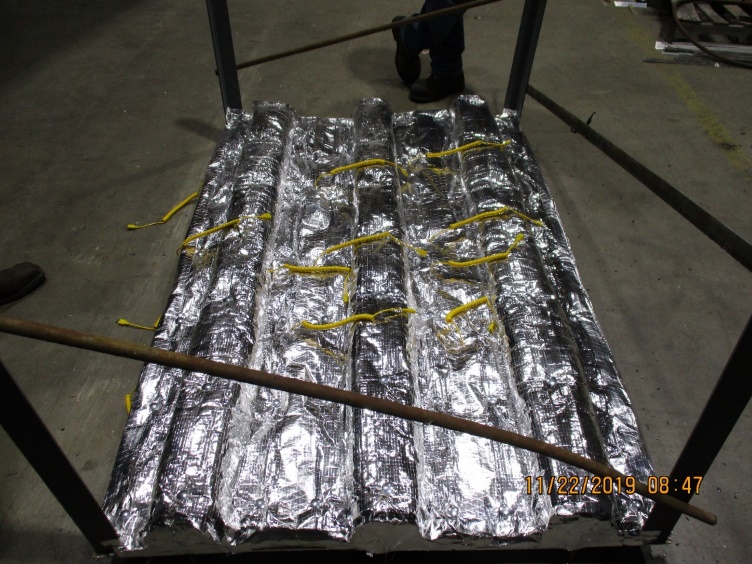 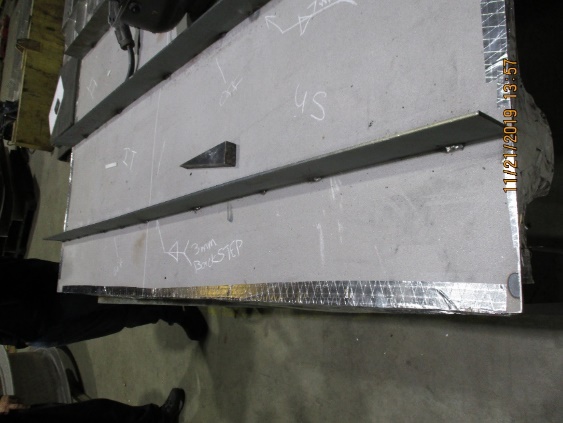 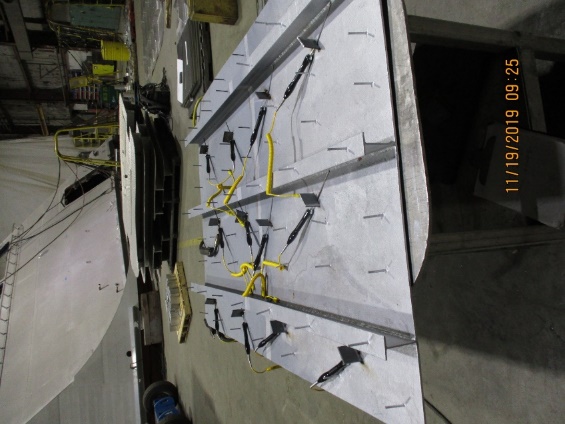 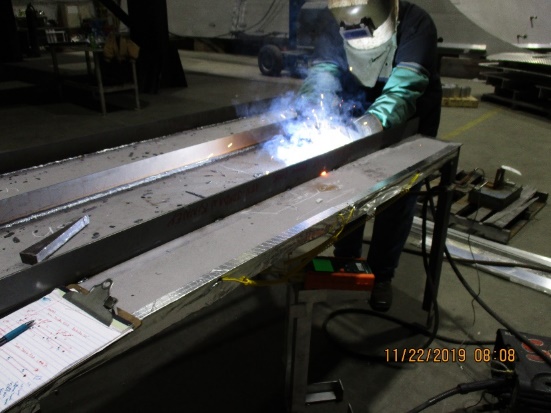 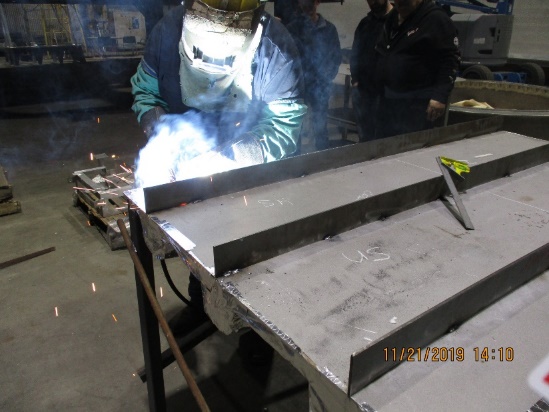 Fincantieri Marinette Marine Proprietary and Competition Sensitive Information
3
Previous Study at FMM
Test Case 1: Best Case Scenario
3mm double fillet weld
Max temperature: 521oF

Test Case 2: Worst Case Scenario
7mm double fillet weld, long dwell time
Max temperature: 772oF

Test Case 3: Average Scenario
5mm double fillet
Max temperature: 658oF
Fincantieri Marinette Marine Proprietary and Competition Sensitive Information
4
Previous Study at FMM
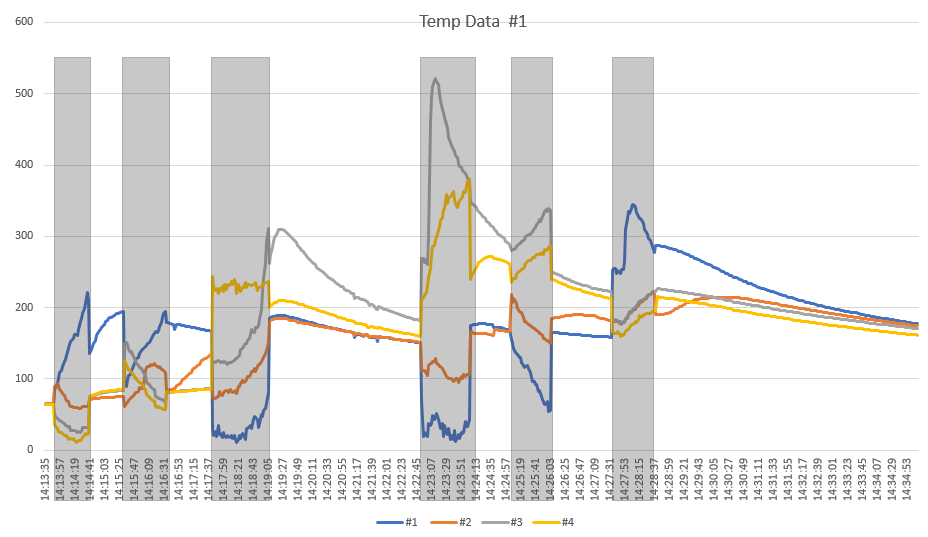 Fincantieri Marinette Marine Proprietary and Competition Sensitive Information
5
Previous Study at FMM
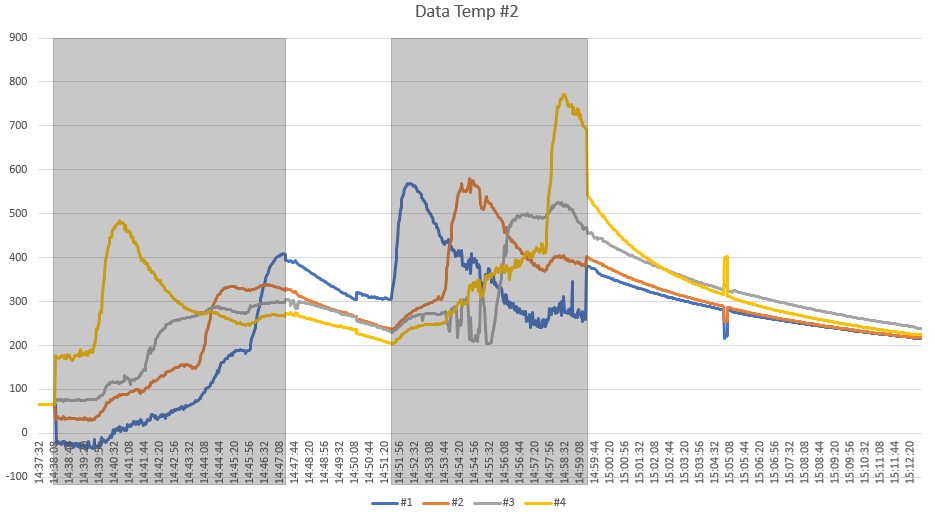 Fincantieri Marinette Marine Proprietary and Competition Sensitive Information
6
Previous Study at FMM
Fincantieri Marinette Marine Proprietary and Competition Sensitive Information
7